Let's Try Something New:Promoting COVID 19 Vaccine Confidence Now
Let's Try Something New:Promoting COVID 19 Vaccine Confidence Now
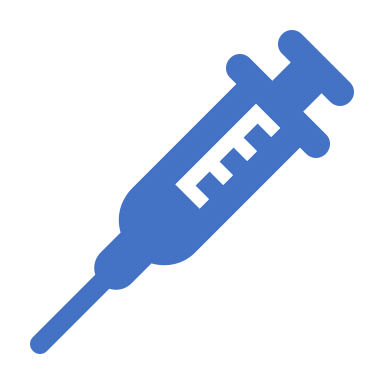 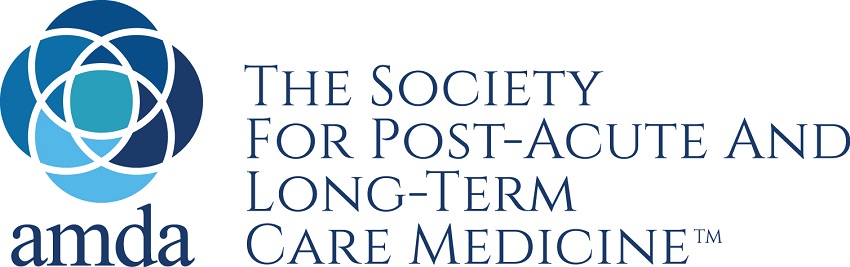 Leslie Eber MD CMD
July 2021
It is not needed: “I survived working through the COVID 19 pandemic and I was fine!”
It is my choice
I am sure I already had COVID 19 / I already had the infection: So why do I need the vaccine?
I want to have children, I don’t want to risk my fertility
I am afraid of the side effects
My family and friends are not getting the vaccine, I trust my peer group
You never cared about my health before, I think you just want me to get the vaccine for you, not because you care about me
I don’t want to risk needing to take time off, losing pay
Now I am not sure how to get the shot, I am a little embarrassed to ask
I still don’t trust that the government is being truthful
What are the current barriers to COVID 19 vaccination for PALTC Staff?
It may be difficult to assess if the barriers to vaccination are logistical or psychological








Invest in Trust: A Guide for Building COVID-19 Vaccine Trust and Increasing Vaccination Rates among CNAs. AHRQ,  https://www.ahrq.gov/nursing-home/materials/prevention/vaccine-trust.html
What are the current barriers to COVID 19 vaccination for PALTC Staff?
What are other factors that influence COVID 19 vaccination?
Adjusting our Perceptions of Why Someone is Not Vaccinated
Don’t assume you know why someone is not vaccinated
Fears can be multifocal: mistrust, fear of needles, concern about side effects
Fear of uncertainty can be more frightening than COVID 19 infection
Changing one’s mind can be unsettling: People like to view their choices as consistent, and may feel that changing their mind admits to having been “wrong”
Positive sense of self
Behavior change is difficult
Solution: Connect getting the COVID 19 vaccine to other past choices, behaviors and values (wearing seatbelts, covering a wound, washing hands, quitting smoking)

Invest in Trust: A Guide for Building COVID-19 Vaccine Trust and Increasing Vaccination Rates among CNAs. AHRQ,  https://www.ahrq.gov/nursing-home/materials/prevention/vaccine-trust.html
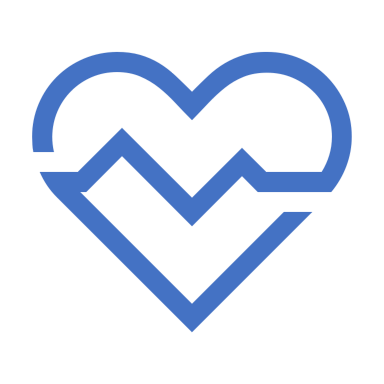 IT IS STILL ALL ABOUT TRUST
15 Strategies to use during conversations about the vaccine
Empathetic listening is one of the most important strategies you can use to increase vaccine confidence:
1 on 1 conversations are most effective, especially for specific concerns
Understand that thought and care was put into their ideas
Empathize with their fears but be careful not to reinforce them
Use Dynamic Norms: “More and more people in our community are choosing vaccination”.
Connect with their personal values and identities, for example, a passion for taking care of residents and protecting their own families.
Use personal stories instead of statistics. They are often more powerful.
Invest in Trust: A Guide for Building COVID-19 Vaccine Trust and Increasing Vaccination Rates among CNAs. AHRQ,  https://www.ahrq.gov/nursing-home/materials/prevention/vaccine-trust.html
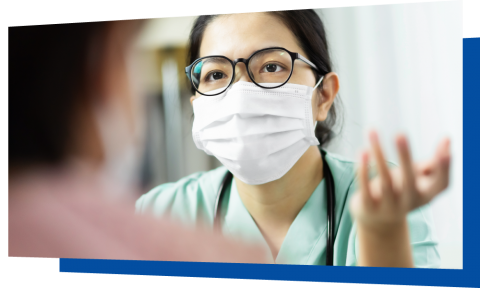 5. Use positive emotions: The vaccine offers hope and relief from anxiety and risk of infection.
6. Emphasize specific benefits of getting the vaccine:
Protection against the delta variant
Decreased testing
Decreased risk for children/ families
7. Listen to the reasons staff did get vaccinated (they are probably very specific) and share these reasons with your staff (bulletin board, facility letter, social media)
8. Who is doing the talking? Identify leaders who have already built trust.
9. Provide information in multiple languages.


Invest in Trust: A Guide for Building COVID-19 Vaccine Trust and Increasing Vaccination Rates among CNAs. AHRQ,  https://www.ahrq.gov/nursing-home/materials/prevention/vaccine-trust.html
15 Strategies to use during conversations about the vaccine
10. Use multiple avenues of communication: text    messages, emails, posters in break rooms, messages with paychecks, videos. 
11. Concentrate on the logistics, benefits and successes (we have 75% of our staff vaccinated and residents are doing well!)
12. Do not concentrate on “overcoming vaccine hesitancy” because it can lead to more apprehension.
13. Provide information on side effects if this is a concern (see next slides).
14. Provide Information on risk for fertility and pregnancy if this is a concern (see next slides).
15. If possible, offer paid time off in case side effects occur after vaccination.

Invest in Trust: A Guide for Building COVID-19 Vaccine Trust and Increasing Vaccination Rates among CNAs. AHRQ,  https://www.ahrq.gov/nursing-home/materials/prevention/vaccine-trust.html
15 Strategies to use during conversations about the vaccine
Reaching diverse populations with the vaccine
Black, Latinx, Asian and Native American communities have suffered disproportionately from COVID-19, so reaching these communities with the vaccine is vital.
Key is understanding what is preventing the person from getting vaccinated: logistical or psychological. The answer will guide next steps.
Acknowledge that our society’s history of racism has diminished the trust that some members of these marginalized populations may have in our healthcare institutions, and medical treatments such as the COVID-19 vaccine.

Grumbach K, Judson, T, Desai M, Jain V, Lindan C, Doernberg S, Holubar M. Association of Race/Ethnicity With Likeliness of COVID-19 Vaccine Uptake Among Health Workers and the General Population in the San Francisco Bay Area. JAMA Internal Medicine. July 2021; 181(7).
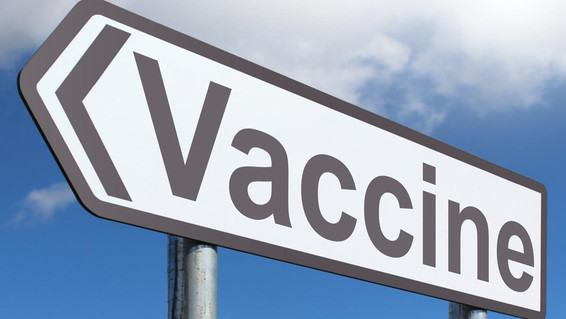 The COVID 19 pandemic is still stressful, anxiety producing, and apprehension is expected
Resistance to change is normal
People can have feeling of fear and uncertainty
Avoid getting into a dueling match, “I am right and you are wrong”
Instead, invite people to explore their own sources of resistance rather then confronting them
See resistance as an opportunity for exploration
Understand different communities may have different relationships to vaccination
Show up ready to acknowledge and respect people’s lived experiences
IHI Conversation Guide to Improve COVID-19 Vaccine Uptake, http://www.ihi.org/resources/Pages/Tools/conversation-guide-to-improve-COVID-19-vaccine-uptake.aspx
Realistic expectations for a COVID 19 vaccine conversation
Short-Term Side Effects—1-2 days after the vaccine:
Fever 
Fatigue 
Headache
Pain at the injection sight
More common after the second dose of the Pfizer and Moderna vaccines
These side effects show that the vaccine is working and your body is making antibodies to protect you against a COVID 19 infection
Risk of Anaphylaxis: 
Pfizer: 4.7 cases per million
Moderna: 2.5 cases per million
Risk of Blood Clots with Johnson & Johnson Vaccine:
1.9 per million doses
7 per million for women < 50 years old
KEY MESSAGE: The risk of getting a blood clot with a COVID 19 infection is far greater then the risk of a blood clot with the J & J vaccine

Reports of Anaphylaxis After Receipt of mRNA COVID-19 Vaccines in the US—December 14, 2020-January 18, 2021 Published Online: February 12, 2021. doi:10.1001/jama.2021.1967
https://www.cdc.gov/mmwr/volumes/70/wr/mm7017e4.htm?s_cid=mm7017e4_w
Side Effects of the Pfizer, Moderna and Johnson & Johnson Vaccines
Myocarditis/Pericarditis with mRNA COVID 19 vaccines:
extremely rare side effect
occurred mostly in male adolescents and young adults aged 16 years or older
myocarditis and pericarditis are much more common if you become infected with COVID 19
most often after second dose, mild cases that improve quickly
https://www.cdc.gov/vaccines/covid-19/clinical-considerations/myocarditis.html
https://jamanetwork.com/journals/jamacardiology/fullarticle/2781601

Guillain-Barré Syndrome risk with Johnson & Johnson vaccine:
EUA Fact Sheet: increased risk of Guillain-Barré syndrome during the 42 days following vaccination
https://www.fda.gov/media/146304/download
Guillain-Barré Syndrome is also associated with COVID 19 Infection
As per the ACIP, GBS occurs mostly within 2 weeks of vaccination, mostly in older men, median age 57
https://www.cdc.gov/vaccines/acip/meetings/downloads/slides-2021-07/02-COVID-Alimchandani-508.pdf
https://www.nejm.org/doi/full/10.1056/NEJMc2009191
Side Effects to the Pfizer, Moderna and Johnson & Johnson Vaccines
Studies show Moderna and Pfizer COVID vaccines are safe for pregnant women
No increased risk for miscarriage, premature births or other complications 
CDC recommended that vaccines be made available to pregnant women, with no preference on which COVID 19 vaccine to use
Women should also consult with their doctors when making a decision about vaccination
American College of Obstetricians and Gynecologists recommends that pregnant women have access to COVID 19 vaccines and that vaccine shouldn't be withheld based on pregnancy status

Preliminary Findings of mRNA Covid-19 Vaccine Safety in Pregnant Persons, NEJM April 21, 2021 DOI: 10.1056/NEJMoa2104983,
 https://www.cdc.gov/vaccines/covid-19/info-by-product/clinical-considerations.html
Is the COVID 19 vaccine safe to take if I am pregnant or planning to become pregnant?
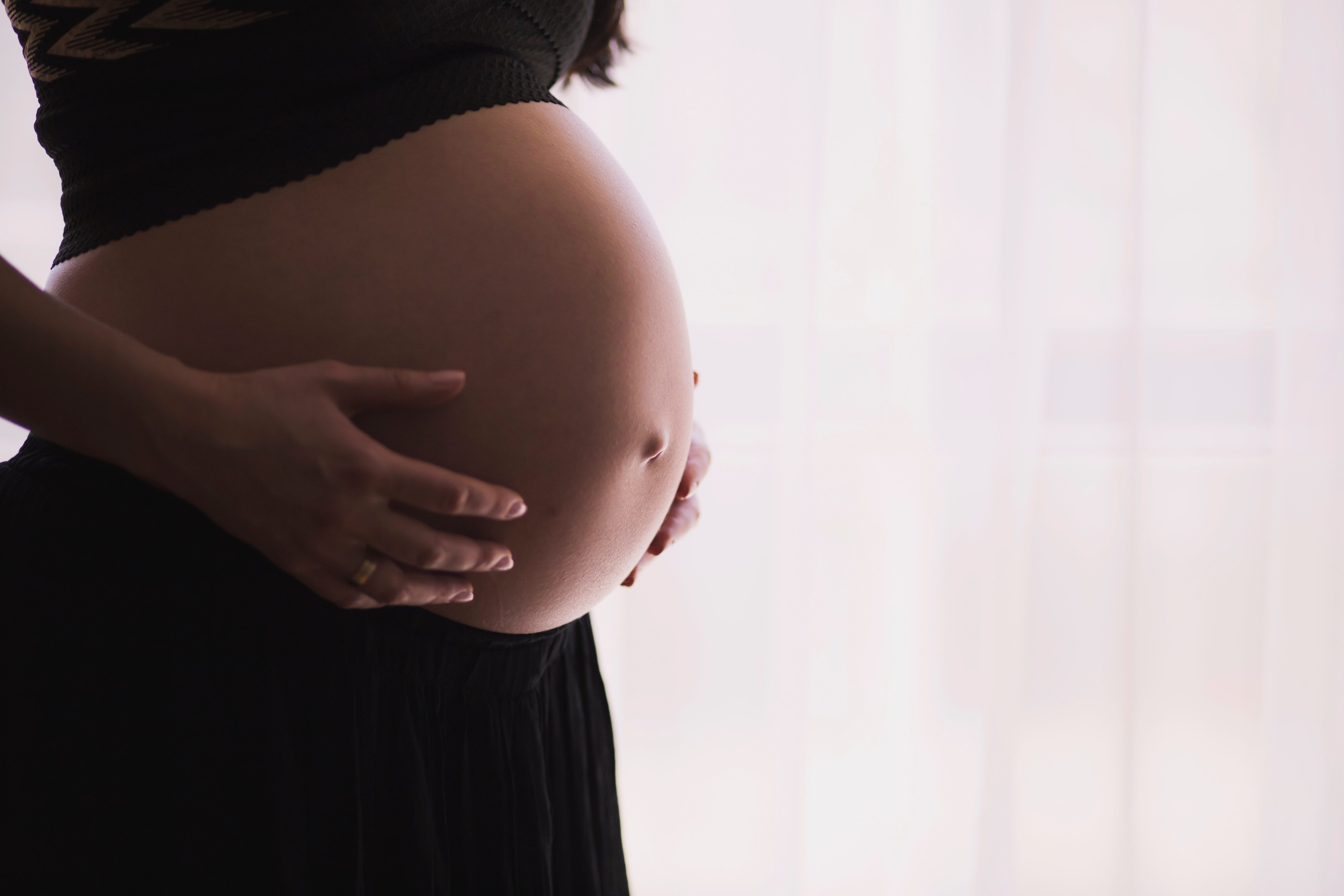 “There's no evidence or even biologic plausibility that COVID 19 vaccines cause infertility in either men or women” – Denise J. Jamieson, MD, MPH, professor and chair, Department of Gynecology & Obstetrics, Emory University School of Medicine; member, ACOG Practice Advisory on COVID-19 Vaccines and Pregnancy

People who have received any of the 3 COVID 19 vaccines have not had any increased complications with pregnancy compared to before the pandemic began





https://www.ama-assn.org/delivering-care/population-care/denise-jamieson-md-mph-covid-19-vaccines-during-pregnancy
Does the COVID 19 vaccine cause sterility?
Why Should I get vaccinated if I have already had a COVID 19 infection or suspect that I did?
We don’t know how long your protection will last or how much protection you will have against new variants, like the delta variant
The immunity from the COVID 19 vaccines appears to be more durable and protective, especially against some variants that are more contagious and dangerous than the original virus.
The COVID 19 vaccines have undergone numerous trials and we continue to monitor immunity after vaccination
Antibody tests are not adequate to make a decision about getting the vaccine.
Research is finding that vaccinating people who had COVID-19 substantially enhances their immune response and confers strong resistance against variants of concern (JAMA, July 14, 2021)


https://jamanetwork.com/journals/jama/fullarticle/2782139?guestAccessKey=70cac40b-0f82-4e56-a96a-eadc0942a934&utm_source=silverchair&utm_medium=email&utm_campaign=article_alert-jama&utm_term=mostread&utm_content=olf-widget_07162021
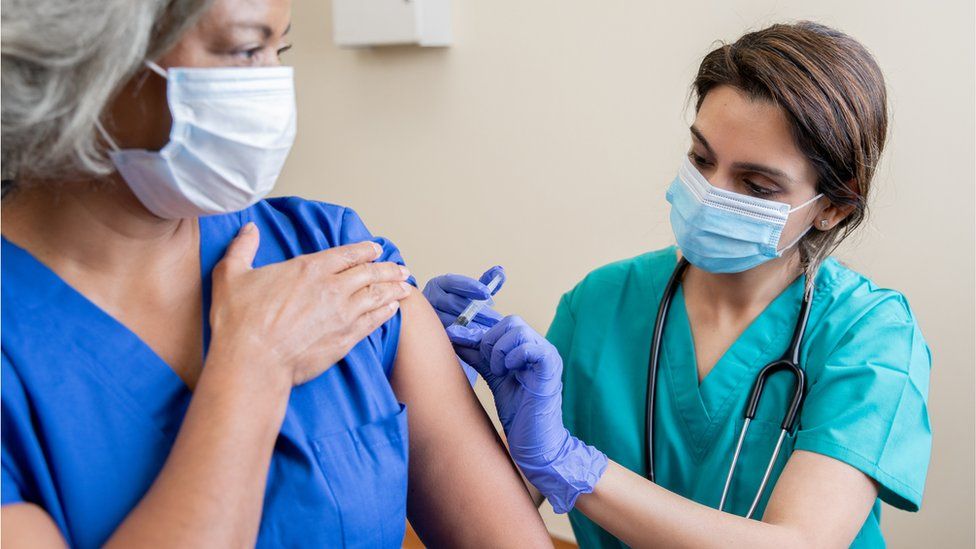 What about Incentives?
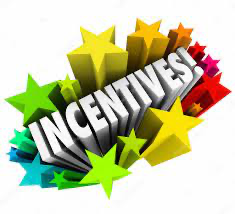 They can be helpful but are much more effective if they make sense
Paid time off to get the vaccine
Paid time off if the person has a side effect
Bounce PTO, an acknowledgement of long hours worked
Staff also state that they would like to be acknowledged that they are doing their part to keep their community and residents safe
Ironically, the Ohio lottery incentive did not significantly increase adult COVID-19 vaccination rates

Invest in Trust: A Guide for Building COVID-19 Vaccine Trust and Increasing Vaccination Rates among CNAs. AHRQ,  https://www.ahrq.gov/nursing-home/materials/prevention/vaccine-trust.html
Lottery-Based Incentive in Ohio and COVID-19 Vaccination Rates, July 2,2021: https://jamanetwork.com/journals/jama/fullarticle/2781792?resultClick=1
Activate People’s AGENCY!

Agency is the ability of an individual or group to Choose to act with purpose
Need both Power and Courage
Courage to act in the face of difficulty or uncertainty
Understand each person has their own agency to make their own choice
You can say “By choosing to get the vaccine, you’re helping us keep everyone healthy”
Activate someone’s Agency by appealing to their expertise and pride of work (CNAs and nurses have profound expertise)

IHI Conversation Guide to Improve COVID-19 Vaccine Uptake, http://www.ihi.org/resources/Pages/Tools/conversation-guide-to-improve-COVID-19-vaccine-uptake.aspx
Invest in Trust: A Guide for Building COVID-19 Vaccine Trust and Increasing Vaccination Rates among CNAs. AHRQ,  https://www.ahrq.gov/nursing-home/materials/prevention/vaccine-trust.html
What can we do now?
Motivational Interviewing
The Spirit of Motivational Interviewing
Compassion – caring about what is important to another person and feeling moved to help
Acceptance – respecting another person and their right to change or not change
Partnership – working with another person and recognizing them as equal
Evocation – bringing out another person’s ideas, strengths and knowledge about the situation and themselves. This can include encouraging to explore.

Miller W, Rollnick S. Motivational Interviewing: Helping people change. 3rd ed. New York:Guilford Press; 2012
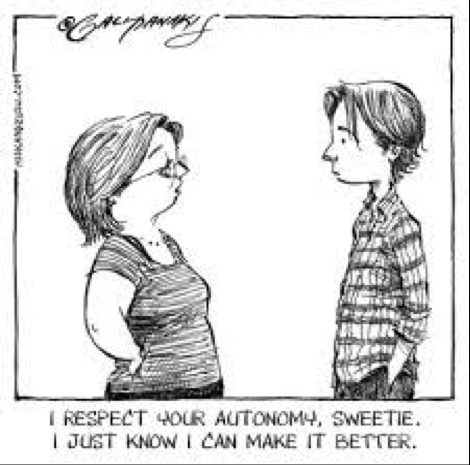 Find New and Innovative Ways to Engage Staff
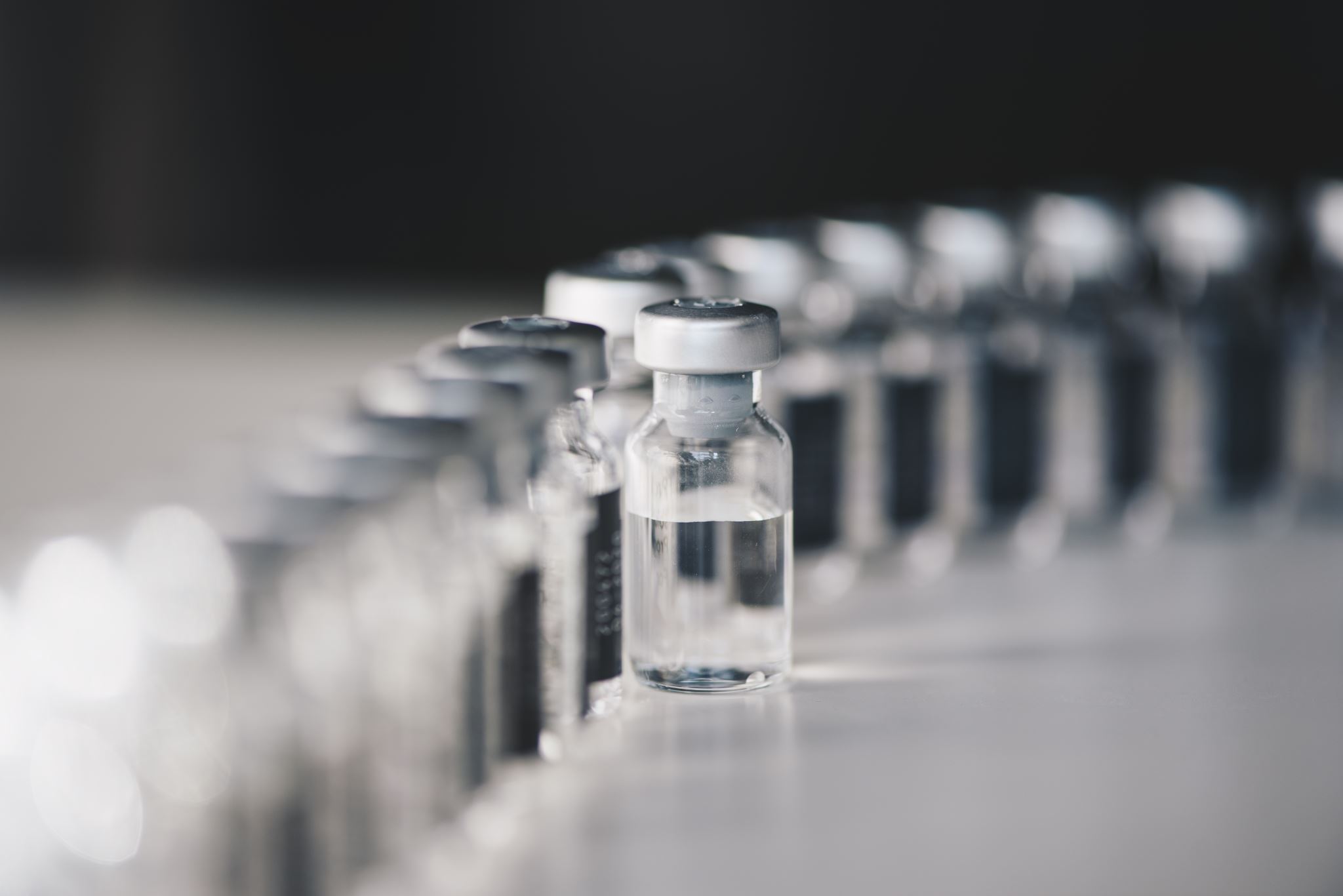 COVID 19 Vaccine Confidence is the Goal!